Gross handling of total gastrectomy specimens in  patients with the CDH1 mutation that is associated with predictable signet ring cell  carcinomas
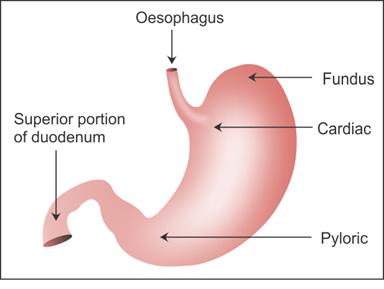 First, open the specimen along the greater curvature
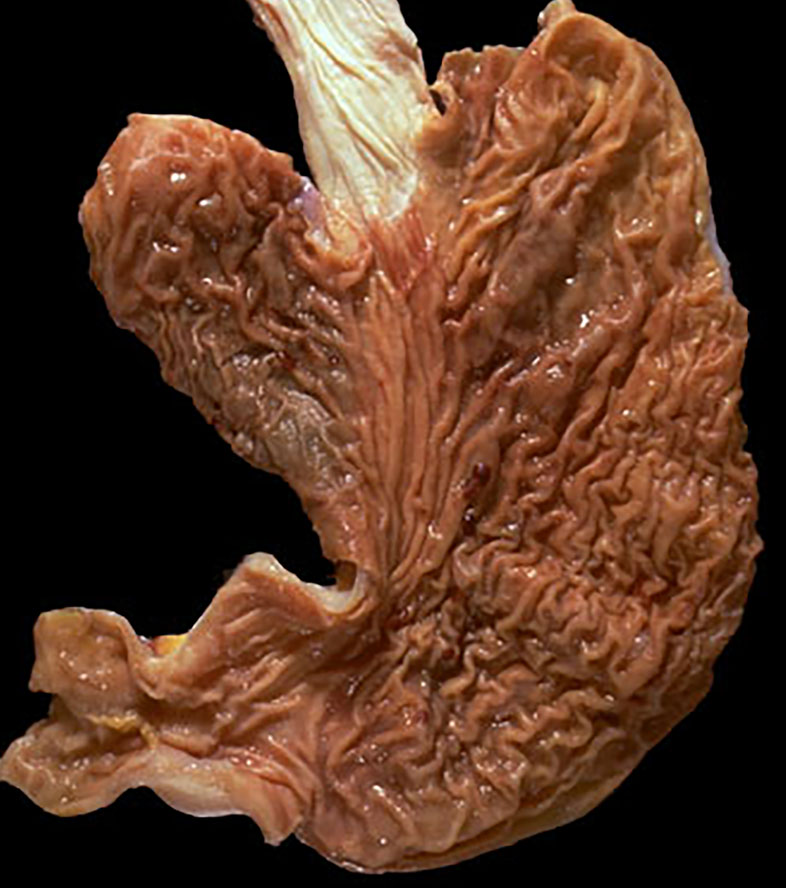 Esophagus
Fundus
Body
Lesser Curvature
Angularis
Antrum
Second, look for any abnormalities such  as ulcers, masses, thickenings. If any  are found sample them extensively
Third, if there are no abnormalities, take the following longitudinal samples, each about 2 cm long. More than one sample may be put into a single cassette. Make sure that they are flat in the cassette since the complete mucosa needs to be seen microscopically.
3 sections across the esophagogastric junction including the proximal resection margin
3 section from each side of the fundus
3 sections from each side of the body
3 sections along the lesser curvature
3 sections from the antrum
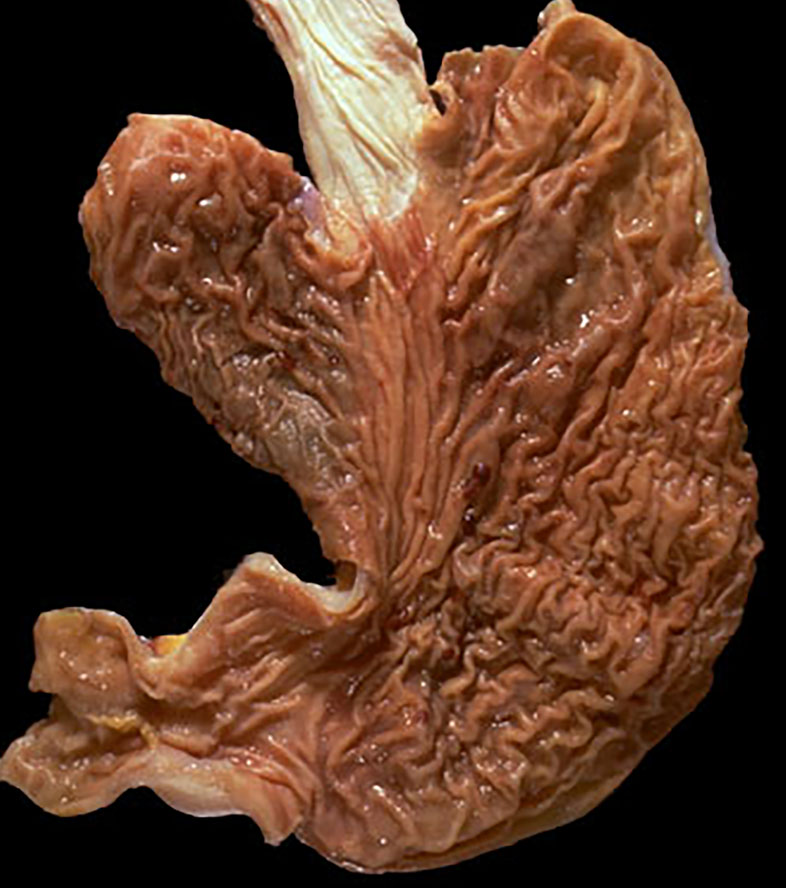